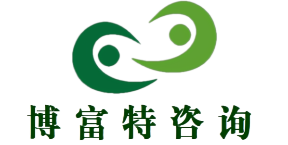 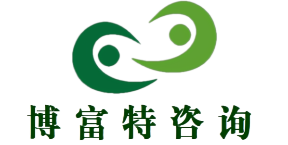 《中华人民共和国安全生产法》
博富特咨询
全面
实用
专业
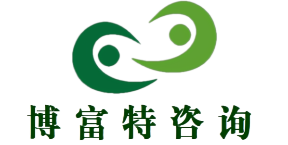 关于博富特
博富特培训已拥有专业且强大的培训师团队-旗下培训师都拥有丰富的国际大公司生产一线及管理岗位工作经验，接受过系统的培训师培训、训练及能力评估，能够开发并讲授从高层管理到基层安全技术、技能培训等一系列课程。
 我们致力于为客户提供高品质且实用性强的培训服务，为企业提供有效且针对性强的定制性培训服务，满足不同行业、不同人群的培训需求。
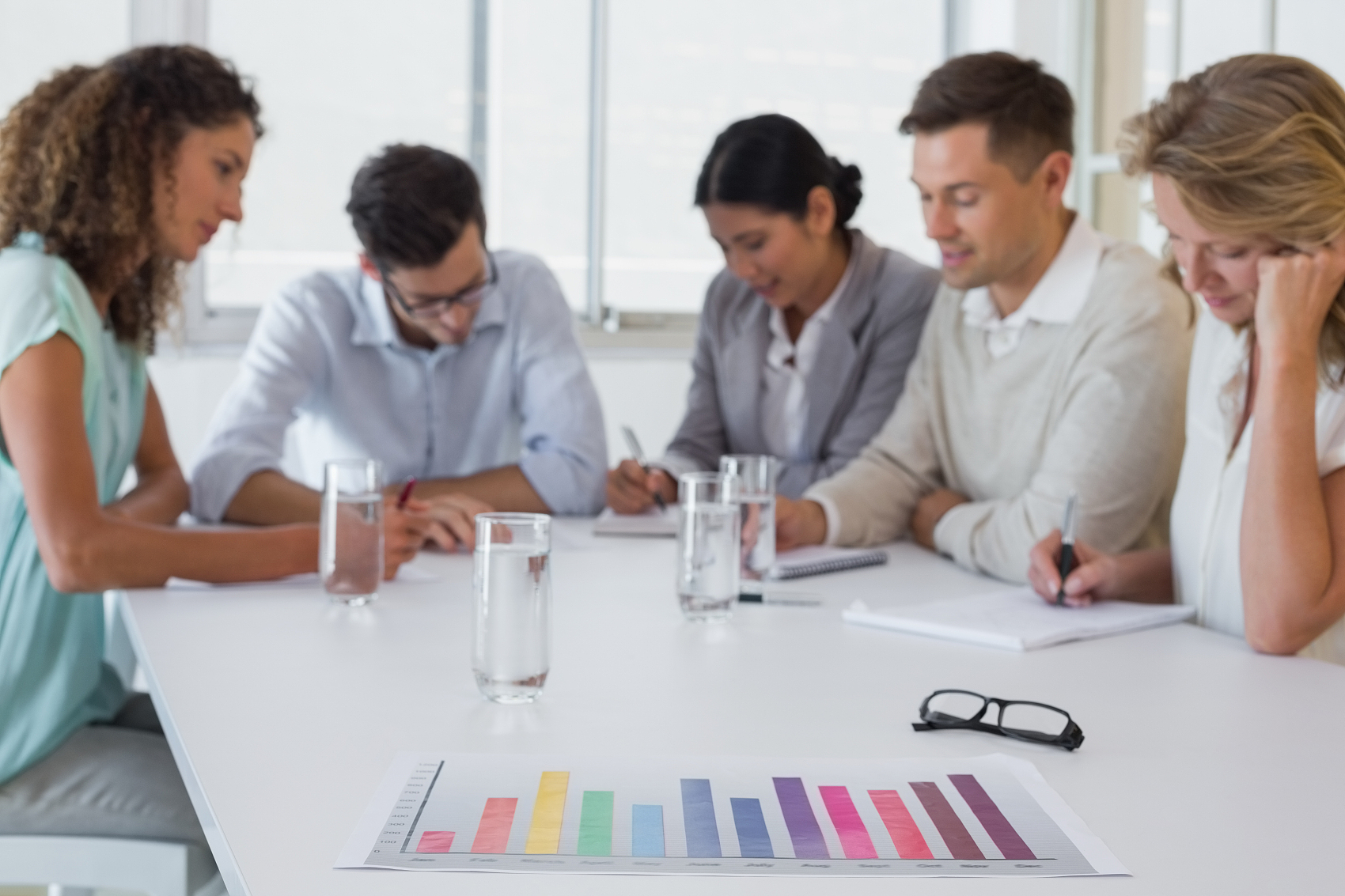 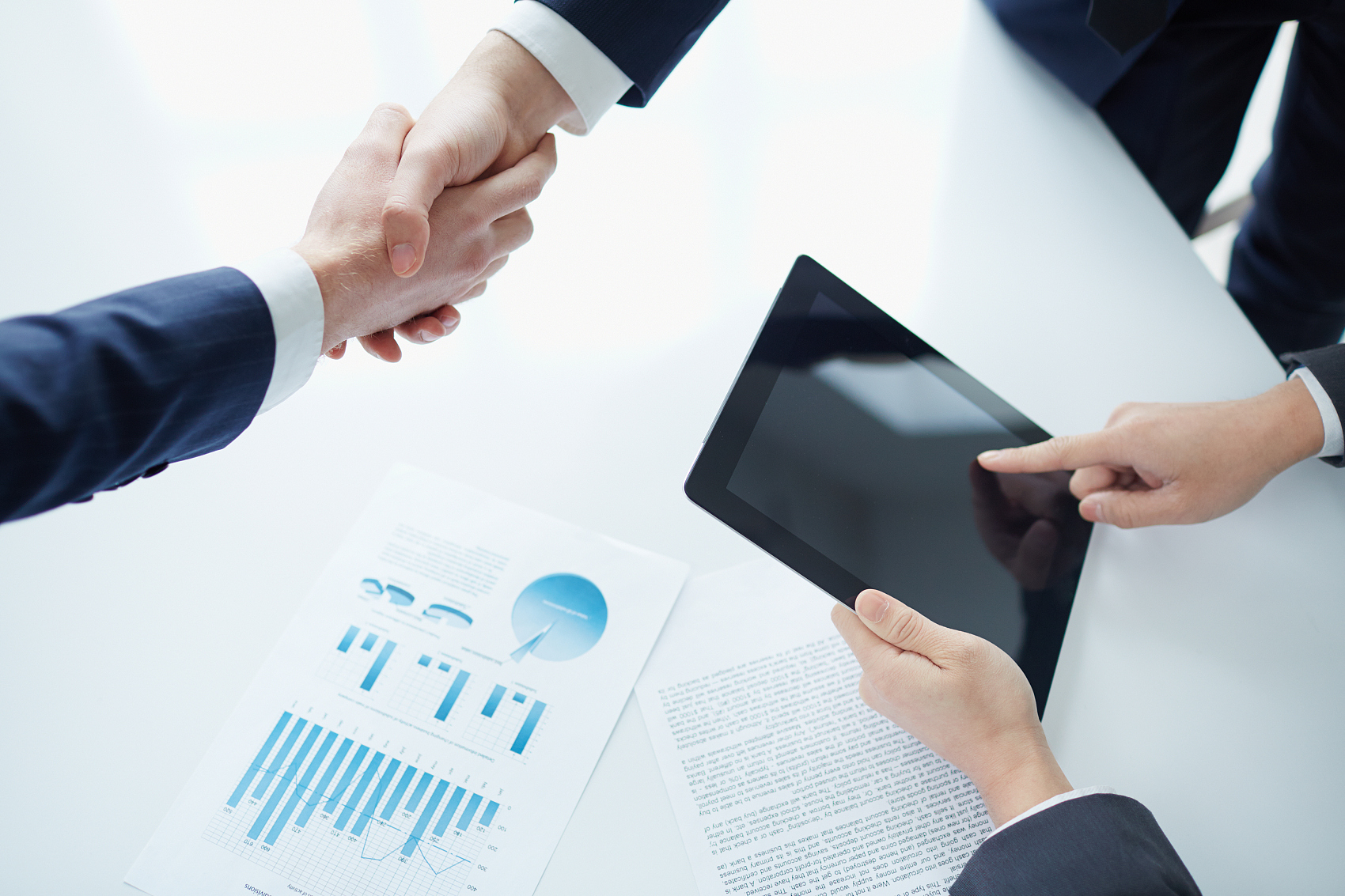 博富特认为：一个好的培训课程起始于一个好的设计,课程设计注重培训目的、培训对象、逻辑关系、各章节具体产出和培训方法应用等关键问题。
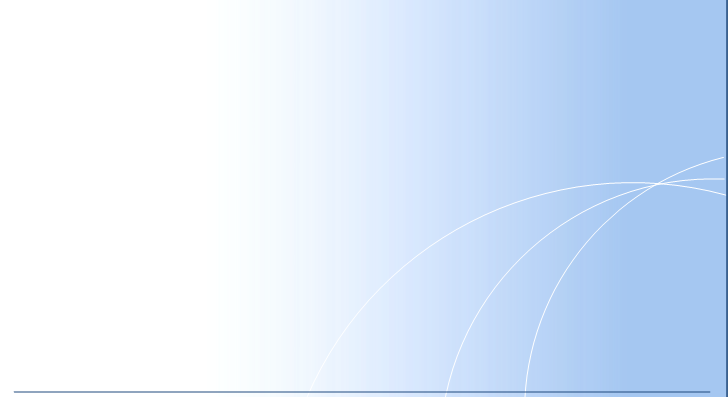 交通运输企业安全生产标准化建设实施方案
2021年5月29
tangshengguang
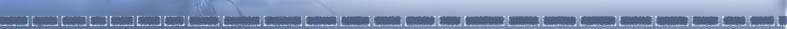 [Speaker Notes: 各位经理、各位道路运输安全生产领域的专家，大家下午好！这次培训班集中了全市道路运输行业各个领域的安全管理人员，这种培训还是第一次，我们在课程安排上尽量满足各个专业领域的参训人员，把相近的内容综合起来讲解，希望不同专业的同志们在听讲其他内容时有所借鉴，因为道理都是相通的。下面，我带领大家共同学习《交通运输企业安全生产标准化建设实施方案》。首先，我们简要了解一下与推进企业安全生产标准化建设密切相关的几个重要政策性文件。]
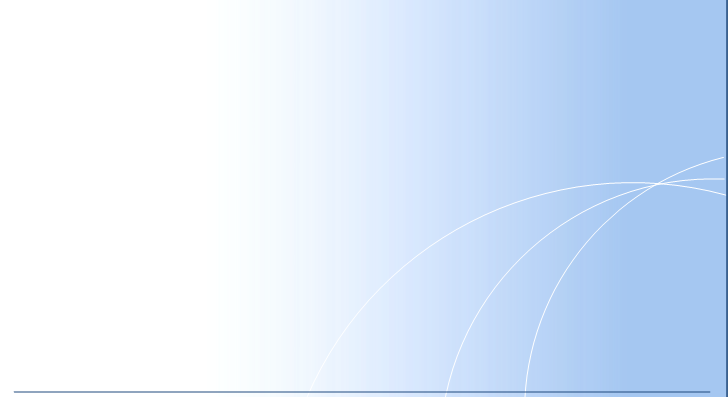 重要文件之一《国务院关于进一步加强企业安全生产工作的通知》(国发 [2010]  23号)7.  全面开展安全达标 。深入开展以岗位达标、专业达标和企业达标为内容的安全生产标准化建设，凡在规定时间内未实现达标的企业要依法暂扣生产许可证和安全生产许可证，责令停产整顿；对整改逾期未达标的，地方政府要予以关闭。
tangshengguang
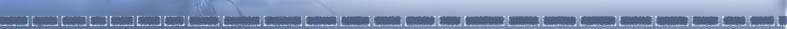 [Speaker Notes: 岗位达标：是国家安全生产方针、政策、标准、规范在生产（管理）岗位得到具体落实和实现的状态。岗位是企业安全管理的基本单元，岗位安全是企业安全的保证。企业要依法制定相应的岗位安全标准。
专业达标：是企业专项安全技术工作和生产作业活动，达到国家或行业专项标准、规范、规程的要求在企业工作的实现状态。例如：一个企业中的客运、货运、维修、驾校、车站等不同专业的安全生产达标。
企业达标：是企业根据国家制定的《企业安全标准化基本规范》及其相应的行业和地方制定的相关考核评分标准达到规范要求的状态。是企业安全管理的综合体现。从原理上讲，只有岗位达标、专业达标，才能实现企业达标。]
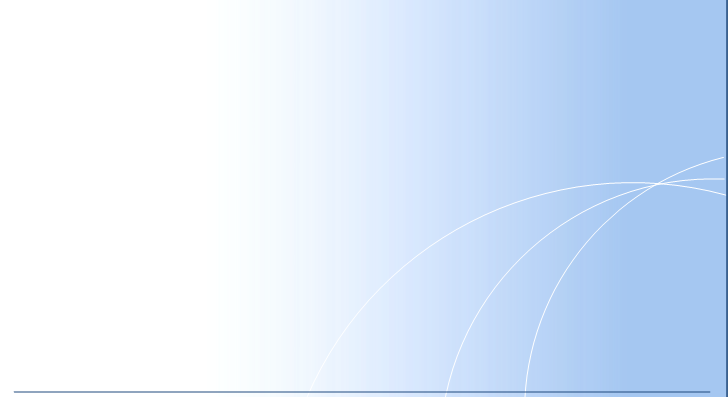 《国务院关于进一步加强企业安全生产工作的通知》12.  强化企业安全生产属地管理 。安全生产监管监察部门、负有安全生产监管职责的有关部门和行业管理部门要按职责分工，对当地企业包括中央和省属企业实行严格的安全生产监督检查和管理，组织对企业安全生产状况进行安全标准化分级考核评价，评价结果向社会公开，并向银行业、证券业、保险业、担保业等主管部门通报，作为企业信用评级的重要参考依据。
tangshengguang
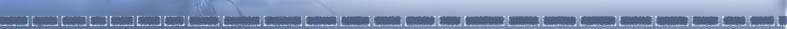 [Speaker Notes: 信用评级：又称资信评级，是一种社会中介服务为社会提供资信信息，或为单位自身提供决策参考的活动。
评级分类：1、企业信用评级，2、证券信用评级，3、国家主权信用评级，4、其他信用评级（如项目信用评级）
按方式分：1、公开评估，2、内部评估。]
重要文件之二

国务院办公厅关于继续深化“安全生产年”活动的通知
国办发〔2011〕11号

六、推进安全达标，强化安全基层基础
　　（一）有序推进企业安全标准化达标升级。在工矿商贸和交通运输企业广泛开展以“企业达标升级”为主要内容的安全生产标准化创建活动，着力推进岗位达标、专业达标和企业达标。组织对企业安全生产状况进行安全标准化分级考核评价，评价结果向社会公开，并向银行业、证券业、保险业、担保业等主管部门通报，作为企业信用评级的重要参考依据。各有关部门要加快制定完善有关标准，分类指导，分步实施，促进企业安全基础不断强化。
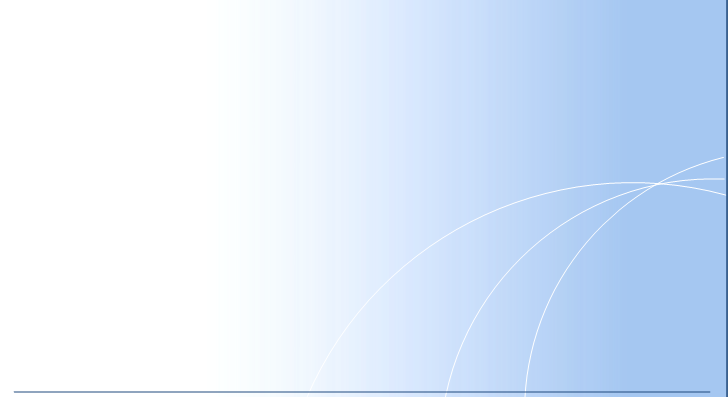 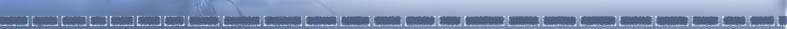 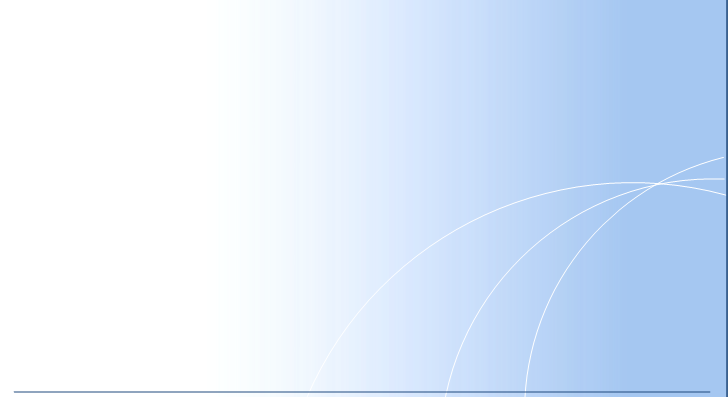 重要文件之三
国务院安委会关于深入开展企业安全生产标准化建设的指导意见安委〔2011〕4号
工作目标。在工矿商贸和交通运输行业（领域）深入开展安全生产标准化建设，重点突出煤矿、非煤矿山、交通运输、建筑施工、危险化学品、烟花爆竹、民用爆炸物品、冶金等行业（领域）。其中，煤矿要在2011年底前，危险化学品、烟花爆竹企业要在2012年底前，非煤矿山和冶金、机械等工贸行业（领域）规模以上企业要在2013年底前，冶金、机械等工贸行业（领域）规模以下企业要在2015年前实现达标。
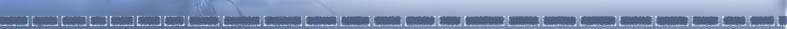 [Speaker Notes: 要建立健全各行业（领域）企业安全生产标准化评定标准和考评体系；进一步加强企业安全生产规范化管理，推进全员、全方位、全过程安全管理；加强安全生产科技装备，提高安全保障能力；严格把关，分行业（领域）开展达标考评验收；不断完善工作机制，将安全生产标准化建设纳入企业生产经营全过程，促进安全生产标准化建设的动态化、规范化和制度化，有效提高企业本质安全水平。]
安全生产标准化的工作现状
政府安排部署，总体指导工作 
针对行业特点，加强制度建设 
出台配套措施，积极推动工作
积极开展工作，取得初步成果
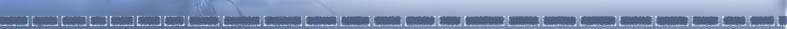 [Speaker Notes: 所采取的工作措施：]
工作现状
全国各行业已有数万家企业达标，其中一级企业：

金属非金属矿山安全标准化一级企业共2批，35家. 
危险化学品从业单位安全标准化一级企业共2批，37家。
冶金企业通过安全标准化一级企业的共4批，22个单元（炼钢、炼铁）；
机械制造企业通过安全标准化一级企业共11批241家。
国家级安全质量标准化煤矿242+319=561家。
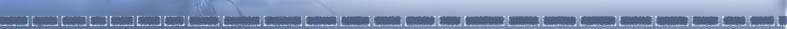 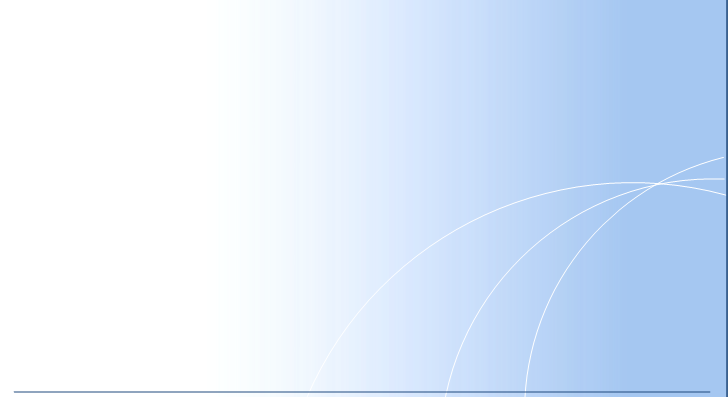 交通运输部关于印发交通运输企业安全　　　　生产标准化建设实施方案的通知　　　　　　　　交安监发〔2011〕322号各省、自治区、直辖市、新疆生产建设兵团交通运输厅（局、委），天津、上海市交通运输和港口管理局，长江航务管理局，部内各司局：　　为贯彻落实《国务院关于进一步加强企业安全生产工作的通知》（国发〔2010〕23号）精神和《国务院安委会关于深入开展企业安全生产标准化建设的指导意见》（安委〔2011〕4号）的总体要求，全面推进交通运输企业安全生产标准化建设工作，部制定了《交通运输企业安全生产标准化建设实施方案》，现印发给你们，请认真抓好落实。
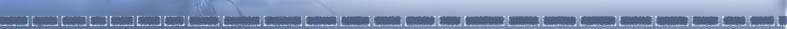 [Speaker Notes: 二〇一一年六月二十九日]
一、指导思想和工作目标
（一）指导思想。
　　以科学发展观为统领，坚持“安全第一、预防为主、综合治理”的方针，牢固树立以人为本、安全发展的理念，全面贯彻国发〔2010〕23号和安委〔2011〕4号文件精神，以落实企业安全生产主体责任为主线，以强化安全生产“双基”（基层、基础）为重点，通过开展企业安全生产标准化建设，全面提升交通运输企业安全生产水平，为构建便捷、安全、经济、高效的综合运输体系、发展现代交通运输业提供可靠的安全保障。
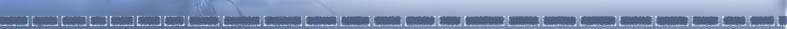 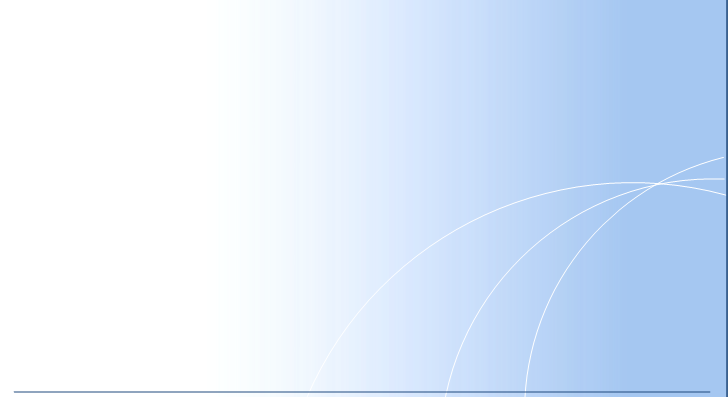 指导思想和工作目标
（二）工作目标。
　　1.企业安全生产水平明显提升。通过开展交通运输企业安全生产标准化建设，体制机制不断完善，主体责任进一步落实，员工素质稳步提高，科技装备水平和管理能力明显提升，突出问题有效解决，企业安全生产形势持续稳定好转。
　　2.各类事故明显下降。重大以上事故明显下降，到2015年，营运车辆万车死亡事故件数和死亡人数平均每年下降3%；运输船舶百万吨港口吞吐量水上交通事故件数和死亡人数平均每年下降5%；城市客运百万车公里死亡事故件数和死亡人数平均每年下降1%；公路水运工程建设百亿元投资死亡事故件数和死亡人数平均每年下降1%。
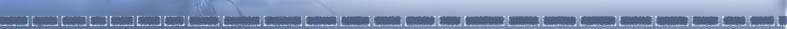 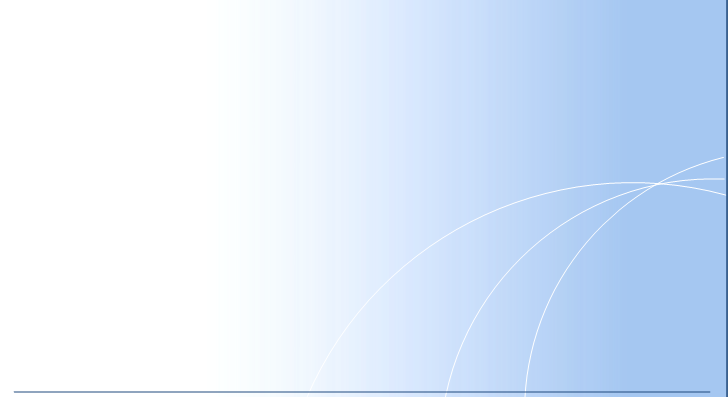 指导思想和工作目标
（二）工作目标。
　　3.推进企业全面达标。交通运输企业全面开展安全生产标准化建设工作，实现企业安全管理标准化、作业现场标准化和操作过程标准化。力争从事客运、危险化学品和烟花爆竹等重点运输企业在2013年底前达标，其他交通运输企业在2015年前达标。
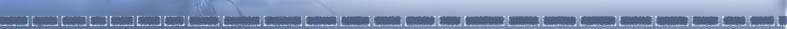 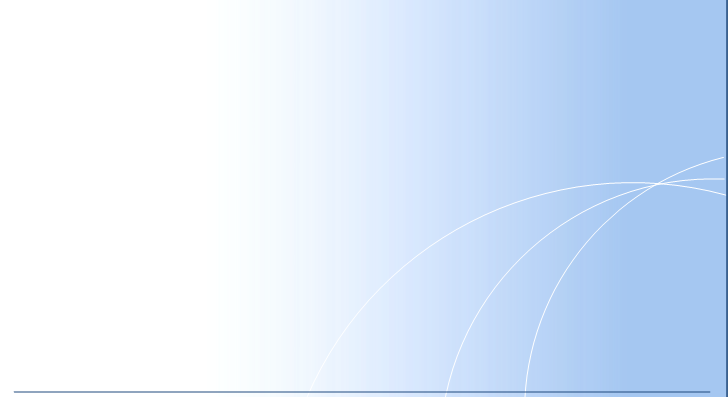 二、实施范围
具有独立法人资格，具体从事公路水路运输、城市客运和公路水运工程施工等生产经营建设活动的交通运输企业。
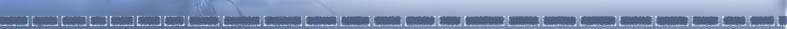 [Speaker Notes: 两个要点：1、独立法人资格；2、从事运输生产活动；]
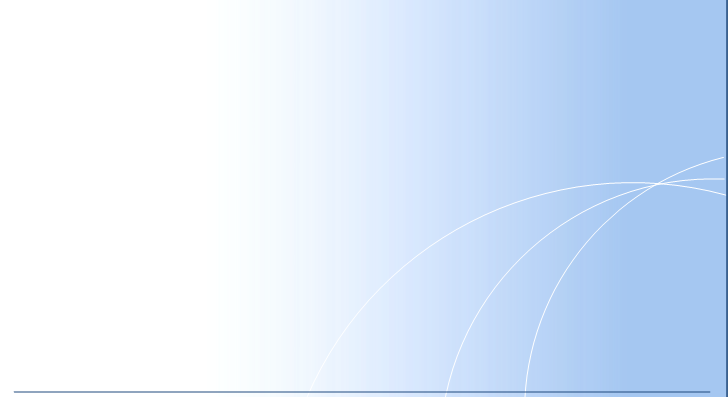 三、管理分工
1、企业安全生产标准化达标分一级、二级、三级，其中一级最高，三级最低。
　　2、交通运输部负责一级企业的达标评审管理，
　　3、省级交通运输主管部门和长江航务管理局负责二级、三级企业的达标评审管理。
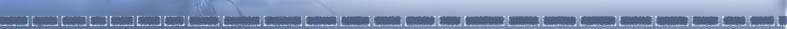 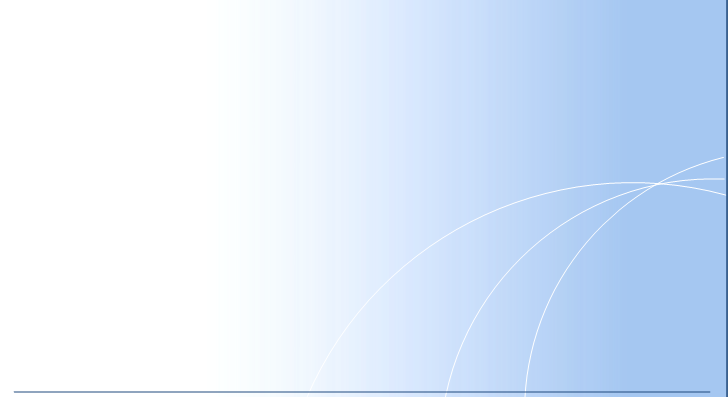 四、主要内容
1
制订工作方案
2
建立相关制度和标准
3
确定评审单位和评审人员
4
示范推广
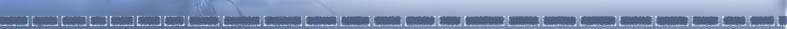 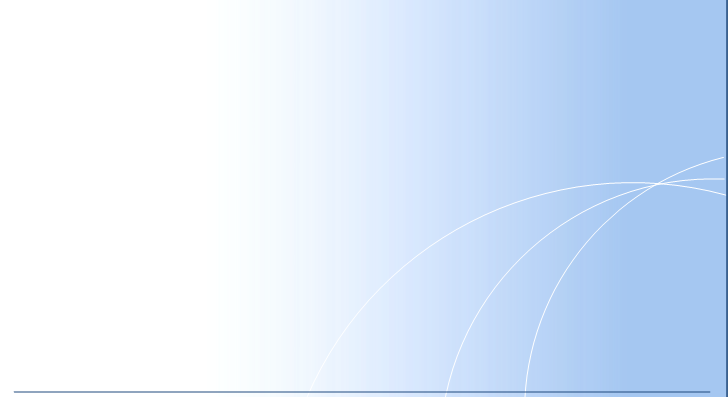 主要内容
1
制订工作方案
各部门、各单位要根据本方案的内容和要求，结合本地区、本单位实际情况，制定实施方案，明确目标、任务、责任，确定标准化示范企业名单，确保标准化建设有计划、有步骤顺利开展。
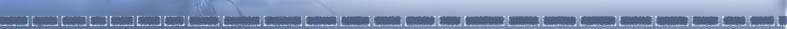 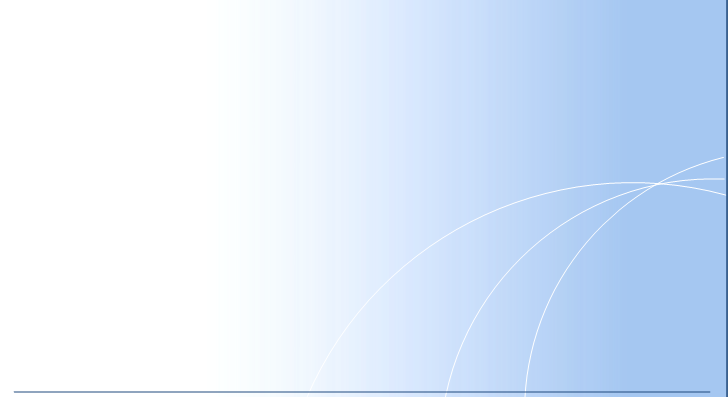 主要内容
2
建立相关制度和标准
根据国家和交通运输安全生产相关法律法规、标准和规范，制定交通运输企业安全生产标准化达标管理办法、评级程序和达标标准，明确工作流程，细化安全生产达标标准。
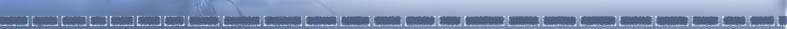 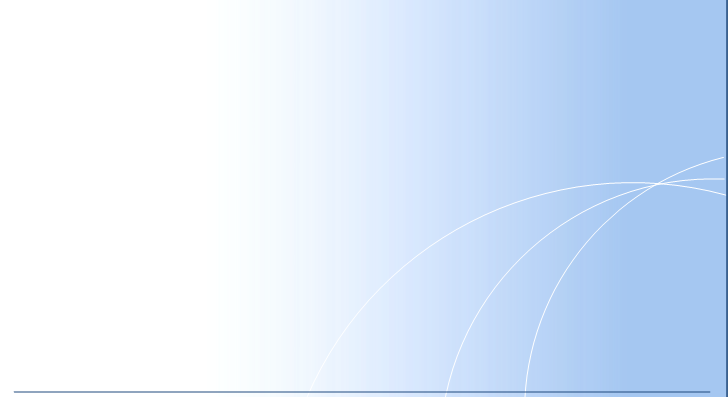 主要内容
3
确定评审单位和评审人员
一级安全生产标准化企业的评审单位由交通运输部确定；二级、三级安全生产标准化企业的评审单位由省级交通运输主管部门、长江航务管理局确定，并报交通运输部备案，确定的评审单位应向社会公布。评审一级企业的评审人员资质由交通运输部认可，评审二级、三级企业的评审人员资质由省级交通运输主管部门、长江航务管理局认可，并报交通运输部备案。
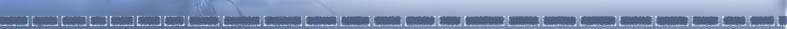 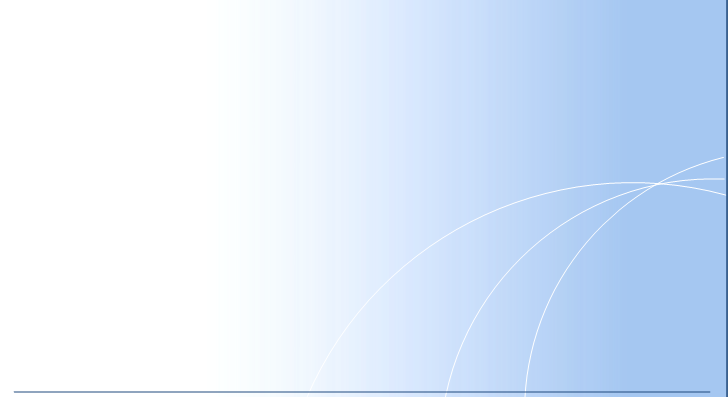 主要内容
4
示范推广
部确定在港口、航运、道路运输、城市客运、公路水运工程建设企业各选择1至2家作为示范，以总结经验、深入推广。省级交通运输管理部门和长江航务管理局也应结合实际，做好示范推广工作。
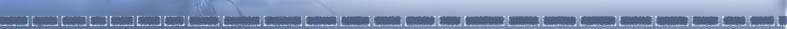 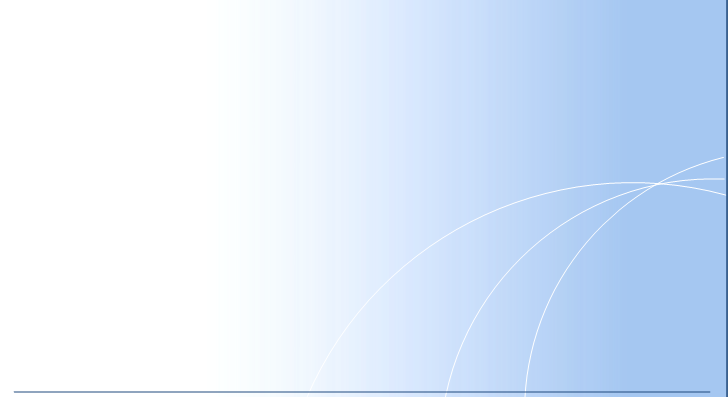 五、工作要求
1
加强组织领导
2
加强工作指导
3
加强跟踪管理
4
加大宣传力度
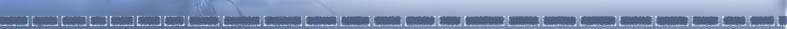 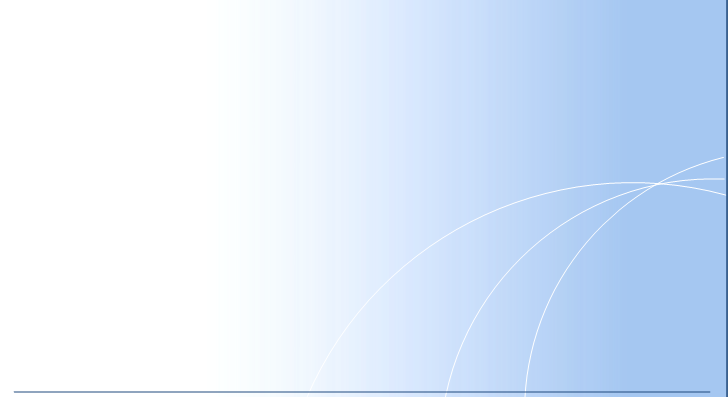 工作要求
1
加强组织领导
部安全委员会负责全国交通运输企业安全生产标准化建设工作的组织领导，部安全委员会办公室具体负责日常工作。各部门、各单位要结合实际，明确相应的组织领导机构，认真制定工作方案，合理确定阶段目标，分阶段、分步骤实施。2011年重点抓好政策法规、评级程序和评级标准的制订及宣传推广等工作；2012年开始全面开展安全生产标准化建设工作，成熟一批、评审一批、公告一批，确保2015年底以前实现既定目标。
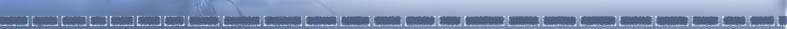 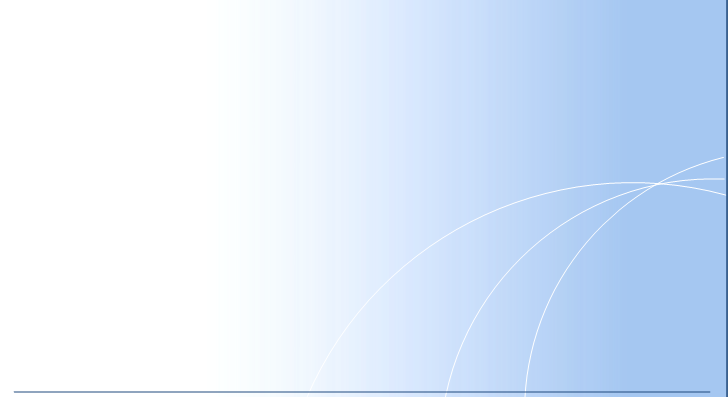 工作要求
2
加强工作指导
各部门、各单位要按照方案要求，指导和督促企业、评审单位积极开展安全生产标准化建设和评审工作，按期完成工作任务，确保工作质量。要实行分类指导，加强对评审单位和评审人员的专题培训，研究解决安全生产标准化建设工作中的新问题；要开展示范推广，发挥榜样作用，创新体制机制，加强经验交流，以点带面、推动企业全面达标，为企业安全生产标准化建设提供有效的指导服务。
TANGSHENGGUANG
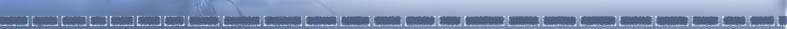 [Speaker Notes: 。]
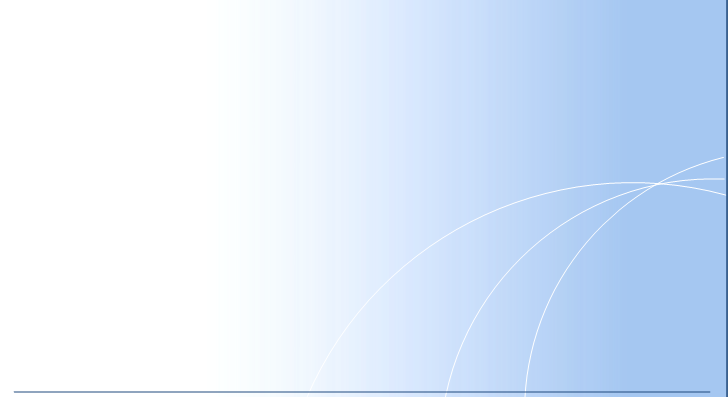 3
加强跟踪管理
各部门、各单位要加强跟踪和监督检查，不断巩固建设成果，坚持与时俱进、突出建设重点、解决突出问题，做到持续改进和升级，切实提高企业安全生产标准化建设水平。要将安全达标与行政许可、日常安全监管工作有机结合起来，凡不符合安全生产条件的，一律不得批准从事交通运输生产经营建设活动；凡在规定的时间内仍不能达标的企业，一律依法停业整顿直至吊扣或注销经营许可证，并在媒体公开曝光。要加强相关立法工作，以法律手段督促达标；完善考核制度，落实工作责任，以行政手段推进达标；建立有效激励机制，激发企业自觉性，以经济手段引导达标。要建立安全生产标准化建设工作信息化管理平台，加强对工作进展的实时管理，及时掌握动态信息，提高工作效率和服务水平。
TANGSHENGGUANG
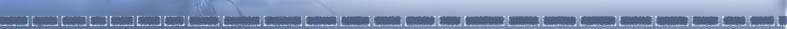 [Speaker Notes: 。]
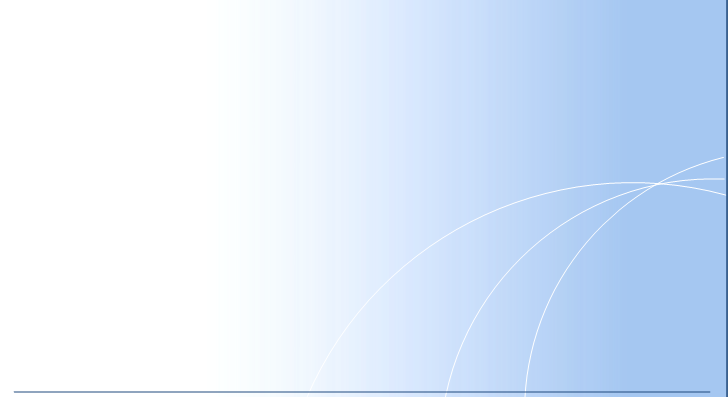 工作要求
4
加大宣传力度
各部门、各单位要采取多种形式大力开展安全生产标准化建设宣传教育活动，充分利用各种媒介，及时广泛宣传工作进展和好的经验做法，为企业安全生产标准化建设工作营造良好的氛围。凡经考评达标的企业，要向社会公告，通过加大正面宣传力度，带动其他企业做好安全生产达标工作。
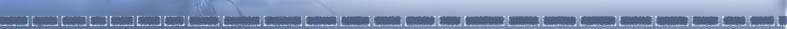 感谢聆听
资源整合，产品服务
↓↓↓
公司官网 | http://www.bofety.com/
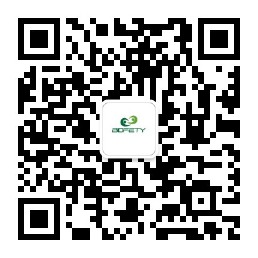 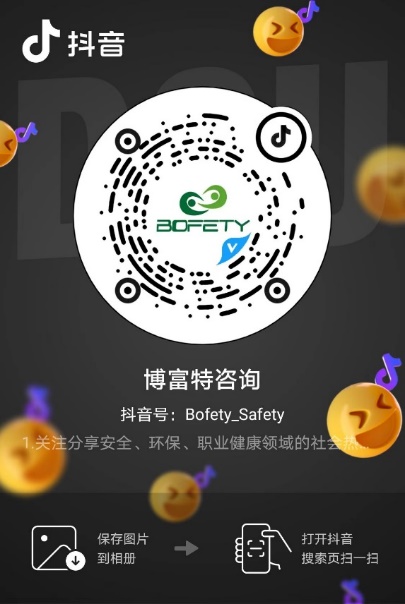 如需进一步沟通
↓↓↓
联系我们 | 15250014332 / 0512-68637852
扫码关注我们
获取第一手安全资讯
抖音
微信公众号